Industrialization Phase One:1867-1896 and Phase 2: 1896 - 1929
The march of the machines:
Factors Necessary for Industrialization
Industrialization is the development of industry on a grand scale in a country or region.

For industrialization to take place several factors need to be in place:

Factors Necessary for Industrialization
a large pool of cheap labour (National Policy)
a good transportation system (National Policy)
sources of energy (coal or water power)
investment capital
raw materials
a large internal market protected by  tariffs (National Policy)
Agricultural Revolution
In order to support the growing population industrialization transformed the Agricultural sector first

Mechanization of the first sector of the economy freed workers to migrate to the cities and increased the amount of food available to city dwellers 

Changes

Farms: 1) Led to diversification of products, 2) in 1870 we see an increase in dairy farms and it soon becomes the leading product

Forestry: 1) Lumber industry grew rapidly due to reciprocity treaty, 2) Emergence of Pulp and paper
Changes in Production
1) Division of labour
Each worker is given a limited job in the production process and allows for mass production

The tasks are limited so it reduces the need for skilled labour in phase 1

2) Production
Focused on local needs in phase 1 as well as railway production

3) Industrial Capitalism
Businessmen use the capital necessary to buy the means of production and use them to make profit 
Then they reinvest their profits to buying more machines and factories to increase production
Thus capitalists ensure economic development with aid of the government in terms of infrastructure, favourable laws and lower taxes
Phase 1: 1867-1896
A key aspect of the first phase of industrialization is that it was based on smaller machinery

Other important characteristics are found in the following  categories:

Labor: Cheap and unskilled labor, women and children entered the work force
Source of Energy: water and coal

Primary Source of Investment Capital:  British and Canadian Business men

Primary Market:  Canada and Exports

Regions Industrialized:  The Montreal region was the most industrialized however textile plants were also located in Valleyfield and the Eastern Townships (Magog), tobacco was cultivated in Joliette and timber in the Saguenay-Lac Saint-Jean region.
Industries Phase 1: 1867-1896
Leather and textiles
Food Processing
Shoes and clothing
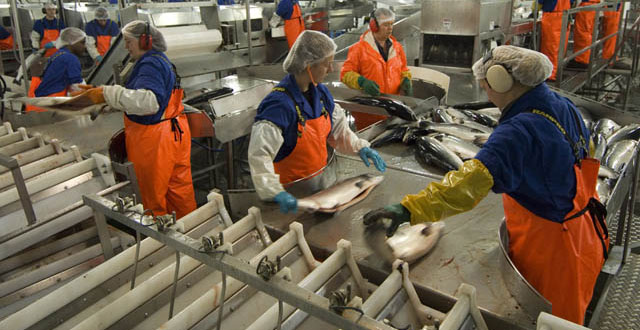 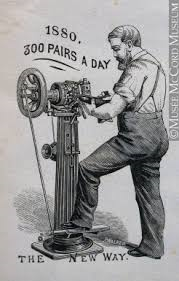 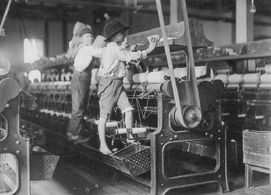 Industries Phase 1: 1867-1896
Tobacco
Transportation
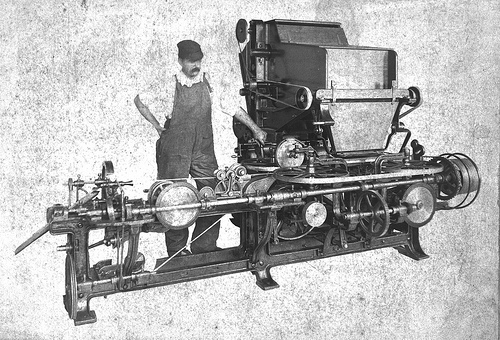 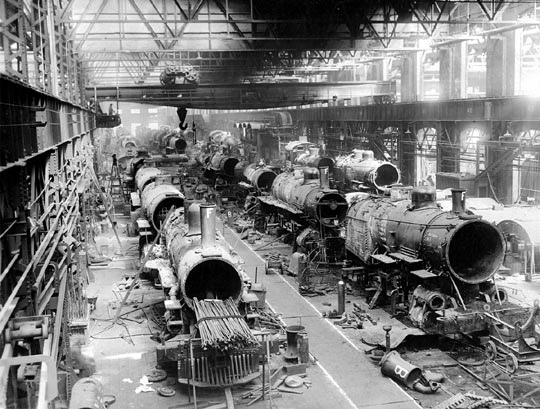 Phase 2:
A key aspect of the second phase of industrialization is that it was based on the exploitation of natural resources

Other important characteristics are found in the following  categories:

Labor: Skilled, hard to replace due to training needed led to improvements for workers

Source of Energy: hydroelectricity and gasoline

Primary Source of Investment Capital:  USA

Primary Market:  Export to USA

Regions Industrialized: Saguenay-Lac Saint-Jean, Trois-Rivieres,  Abitibi
Phase 2 industries
Oil Refineries
Chemical plants
News Print/Pulp and Paper
Phase 2 industries
Hydro Electric Plant
Aluminum Plants
Mining
Role of the State Phase 2
In 1897 the Liberals gained power in Quebec and Economic priorities were redefined

For this government the provinces development  depended on industrialization, job creation amd exploitation of Natural Resources

Liberals adopted Economic Liberalism: “L’aissez faire economics” based on the freedom of trade, freedom of action for business people and limited government intervention in the economy

Since the state owned all of Quebec’s natural resources they made companies get permits or pay royalties in order to collect natural resources 

This increased capital for use by the government
Monopoly Capitalism
Is an economic system where a company can market a product without competition and can assume full control over production of the product(see Mcdonalds)

In the second phase of industrialization companies attempt to maximize their profits in 2 ways

1)Buy out all competitors to create a monopoly on the product so you can control the market

2) Buy all the companies involved in production of your product to lower prices and maximize profits